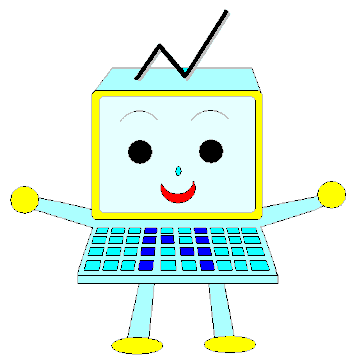 １　年
方程式とその解
等式の性質をつかって
学習課題
等式の性質を使って、方程式を解こう
両辺に同じ数をたす
４
－１
＝
＝
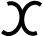 左辺を　　だけにするために両辺に５をたす
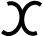 ＋５
＋５
－１
＝
－５
－５
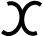 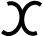 両辺に同じ数をたす
（１）
１２
－２
３
－１０
＝
＝
＝
＝
＋９
＋９
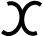 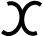 ３
＝
＝
－１０
（２）
＋８
＋８
－９
－９
－８
－８
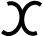 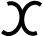 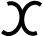 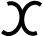 両辺に同じ数をたす
（３）
１２
１２
１
＝
＝
＋
＋
＝
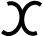 １２
１２
１２
１２
－
－
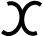 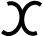 両辺から同じ数をひく
－５
８
＝
＝
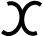 左辺を　　だけにするために両辺から１３をひく
－１３
－１３
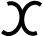 ８
＝
＋１３
＋１３
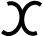 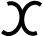 両辺から同じ数をひく
（１）
１５
２
＝
＝
＝
＝
８
－４
－７
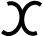 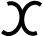 －７
１５
２
＝
＝
（２）
－６
－６
＋７
＋６
＋７
＋６
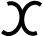 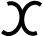 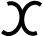 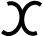 両辺から同じ数をひく
（３）
０
＝
＝
－１.２
－１.２
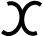 －１.２
０
＝
＋１.２
＋１.２
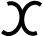 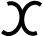 両辺に同じ数をかける
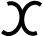 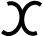 －３
＝
－１２
＝
４
４
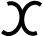 左辺を　　だけにするために両辺に４をかける
×４
×４
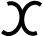 （－３）
＝
両辺に同じ数をかける
（１）
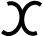 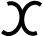 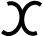 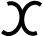 ３
－５
＝
＝
２１
－２０
＝
＝
７
４
７
４
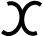 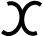 ×７
×７
（－５）
３
＝
＝
（２）
×４
×４
両辺に同じ数をかける
（３）
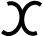 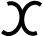 ２
＝
－１２
＝
６
６
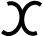 ×（－６）
×（－６）
２
＝
－
－
両辺を同じ数でわる
－２
１４
＝
＝
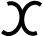 左辺を　　だけにするために両辺を（－７）でわる
÷（－７）
÷（－７）
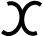 １４
＝
－７
－７
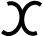 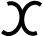 両辺を同じ数でわる
（１）
９
－６
４５
４８
＝
＝
＝
＝
÷５
÷５
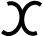 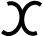 ４５
４８
＝
＝
（２）
÷（－８）
÷（－８）
－８
５
－８
５
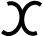 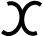 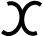 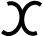 両辺を同じ数でわる
（３）
３
＝
＝
＝
÷１２
÷１２
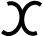 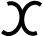 ３
１２
１
４
１
３
＝
４
１２
１２
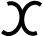 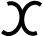